”Fra træner til leder”… forstå kravene til fuldtidstræneren
Torsdag den 23. april 2020 kl. 20-21
I samarbejde med 
DGI Svømning & Dansk Svømmeunion
www.rickiclausen.dk
rc@rickiclausen.dk
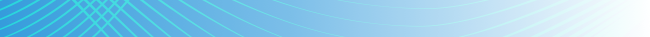 Hvem er jeg?
20 års arbejde med ledelse i foreninger (og 25 år på kanten)
Min uddannelsesbaggrund er cand. merc. i strategi og ledelse + ITA
Arbejder med virksomheder i dag (og enkelte foreninger)
Oplægget er naturligvis baseret mest på mit arbejde og min erfaring med foreninger.
Men har faktisk været heldige at have dygtige ledere ret ofte!
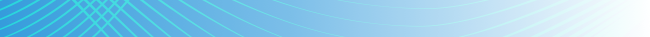 Hvem er I?
Skriv i kommentarfeltet:
Ansat eller frivillig?
Størrelse af klub (Medlemmer)?
Har du ledelseserfaring?

Skriv det således (eksempel):
Ansat / 1200 / Nej
Frivillig / 450 / Ja
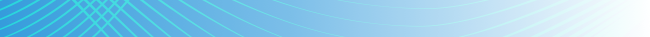 Rammerne for i dag
Ca. 60 minutters oplæg
Stil gerne spørgsmål undervejs (af generel karakter).
Også mulighed for spørgsmål efter oplægget i dag (Efter de 60 minutter).
Eller efter i dag… LinkedIn eller rc@rickiclausen.dk
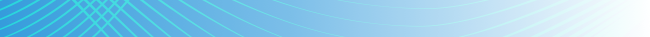 Agenda
Fuldtidstræneren og kerneopgaven
Andre opgaver og deres betydning for kerneopgaven
De forskellige ledelsesbehov for fuldtidstræneren (Inkl. formel og uformel ledelse)
Vælg den rigtige klub (inkl. ”ledertesten”)
Anbefalinger til trænere/ledere
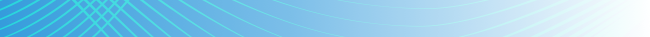 Kerneopgaven
Træning af svømmerne (Def.: Ikke sportschef)
Absolut den største del af arbejdet
I sidste ende også hvad man bedømmes efter
Manglende forståelse for, hvad den indeholder
”Jamen du har jo kun træning 24 timer om ugen”
Den løbende evaluering af kerneopgaven er fraværende i bedste fald og personlig i værste fald.
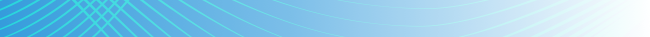 Andre opgaver (og betydning for kerneopgaven)
Formel leder for ansatte
Kommunikation til svømmere og forældre
Kommunikation/beslutninger til og med frivillige ledere
Information
Inddragelse i beslutninger
Selv tage beslutninger
Økonomi, administration, yderligere interessenter
OBS: Meget af det her kommer Stefan Hansen og jeg tilbage til den 13. maj kl. 20-21
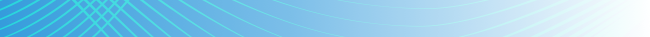 Rangér jeres tidsforbrug/jeres træners tidsforbrug
Formel leder for ansatte
Kommunikation til svømmere og forældre
Kommunikation/beslutninger til og med frivillige ledere
Økonomi, administration, yderligere interessenter

Det bør vel være sådan her…… ?
Formel leder for ansatte
Kommunikation/beslutninger til og med frivillige ledere
Økonomi, administration
Kommunikation til svømmere og forældre

Jeg har ofte brugt ekstremt meget tid på nummer 4….
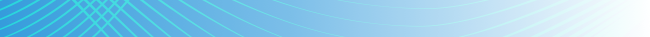 Fuldtidstrænerens ledelsesfelt
Frivillige med ledelsesansvar (forældre?)
Svømmerne
(ikke ansat)
Fuldtidstræneren
Frivillige uden ledelsesansvar (forældre)
Trænerne
(ansatte)
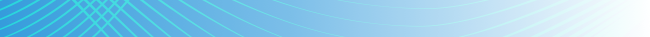 Formel og uformel ledelse
Formel ledelse betyder:
Der er klare juridiske referencer og klart ansvar
Mulighed for sanktioner/tvang
Uformel ledelse betyder:
Ingen juridiske bindinger og ikke altid klart ansvar
Ingen (begrænset) mulighed for sanktioner/tvang
Begge dele kræver:
Empati (Hvis du er dygtig leder er der ikke forskel!).
Forståelse for personligheder (Brug et værktøj!).
Forståelse for motiver.
Din chef i Novo Nordisk bliver ikke sur på dig, fordi du har skældt ud på hans datter.
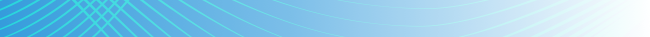 Formel (grøn) & uformel (rød) ledelse
Frivillige med ledelsesansvar
Svømmerne
(ikke ansat)
Fuldtidstræneren
Frivillige uden ledelsesansvar
(?)
Trænerne
(ansatte)
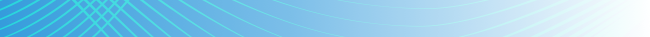 Primære ledelsesudfordringer
Den formelle ledelse er utilgængelig
Fokus: Få styr på ansvar og kompetencer!
De uformelle strukturer i en forening
Fokus: Klar kommunikation er nødvendig for at undgå uro.
”Plejer” er aldrig død i en forening
Fokus: Enhver ændring skal forklares.
Fakta og følelser taler ikke samme sprog
Fokus: Forstå motiver før du agerer.
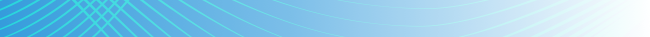 Sportschefløsningen
Frivillige med ledelsesansvar
“Alle de andre ting”
Sportschef/klubchef
Svømmerne
(ikke ansat)
Fuldtidstræneren
Frivillige uden ledelsesansvar
(?)
“Kun forældre på K1”
Trænerne
(ansatte)
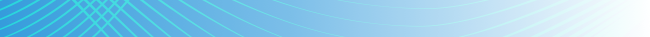 Der er 3 typer frivillige i foreninger
Forældre til aktive svømmere, der IKKE har lyst til at være der
Forældre til aktive svømmere, der HAR lyst til at være der
Frivillige, der IKKE har aktive svømmere
Deres motivation:
Så lidt tid som muligt
Ingen bøvl
Mine børn er glade

Fordel:
Ikke meget brok (= mere tid) 

Ulempe:
Ikke meget indsats
Børnene bliver ikke ret dygtige
Deres motivation:
Mine børn er glade
Det er sjovt

Fordel:
De knokler

Ulempe:
De blander sig mere
De er mere styret af følelser
Deres motivation:
Det går klubben godt
Det er sjovt

Fordel:
Vidende (erfaring)
Kan lave ”helikopteren”

Ulempe:
”Sådan har vi altid gjort”
Substitut for alm. job (få)
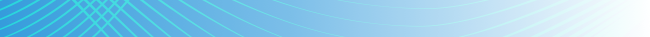 Der er 2 typer frivillige i ledelsen
Forældre til aktive svømmere, der HAR lyst til at være der
Frivillige, der IKKE har aktive svømmere
Deres motivation:
Mine børn er glade
Det er sjovt

Fordel:
De knokler

Ulempe:
De blander sig mere
De er mere styret af følelser
Deres motivation:
Det går klubben godt
Det er sjovt

Fordel:
Vidende (erfaring)
Kan lave ”helikopteren”

Ulempe:
”Sådan har vi altid gjort”
Substitut for alm. job (få)
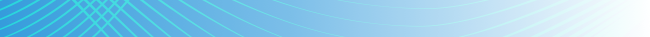 Overblik over dine frivillige!
Hvor mange frivillige er der i hver kategori?
Typisk 20% / 75 % / 5 %
Hvordan ser bestyrelsen ud?
Typisk 0 % / 100% / 0 %
Hvordan ser jeres bestyrelse ud?
Skriv i kommentarfeltet
Hvordan ville I gerne have, den så ud?
Skriv i kommentarfeltet
Hvis der var forskel: Hvem har ansvaret og hvad er action lige nu?
Svar gerne i kommentarfeltet 
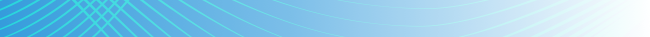 Til trænerne: Placér jeres primære ledere/vigtige frivillige
Til lederne: Placér jer selv…
1
10
Kun fokus på eget barn
Intet fokus på eget barn
Problemet: Du ved det først EFTER du er ansat!!

Efter tyve års erfaring: Skil dig af med 10’erne, hvis du kan!!
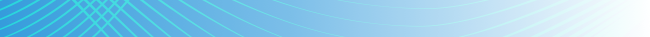 Vælg den rigtige klub
De nemme:
Hvad er målsætningen sportsligt? (Dvs. ”Hvad er du ansat til at løse?”)
Svarer økonomien til budgetterne i tilsvarende klubber med samme målsætning?

De sværere:
Lav research på klubben (Referater, historik for udskiftning af bestyrelse, trænere)
Lav research på bestyrelsen (Børn, hvor dygtige, historik generelt på medlemmerne)
Er der traditioner og kultur for målsætningen eller ej?
Vigtigt: Bestyrelsens børn skal i udgangspunktet være talentfulde – ellers løber du ind i problemer.
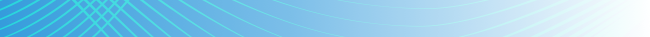 ”Ledertesten”
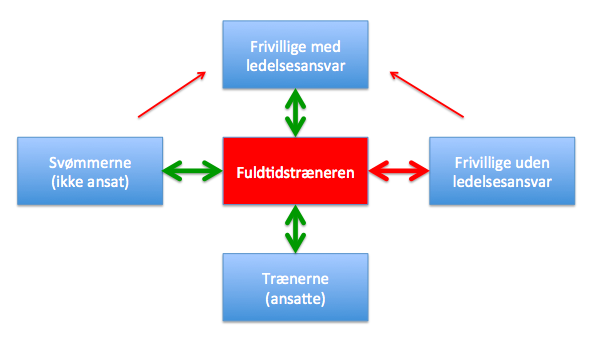 ”Jeg har længe tænkt på ikke at have (indsæt navn på gruppe/par her, så du ’rammer’ lederens barn) med på træningslejren, fordi jeg ikke synes de er koncentrerede nok”.

Vigtigt: Se reaktionen. Ikke debattere. 
- Hidsig?
- Hjælpende?
- Lyttende?

Din reference er i denne situation IKKE din chef/leder, men en forælder. Ved vedkommende det?
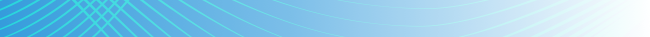 Ledelsesanbefalinger til fuldtidstræneren
Brug tid på at forstå og kategorisere dine frivillige
Skab klarhed: Hvor har du udfordringer som leder?
Ubehageligt at tale foran 100 mennesker?
Ubehageligt at tage en konfrontation med en leder?
Ubehageligt at tage en konfrontation med en ansat?
Juleafslutningskonceptet?
Vælg de udfordringer, du vil starte med.
Lav en plan for udvikling.
Det er DIT ansvar at arbejde med de udfordringer.
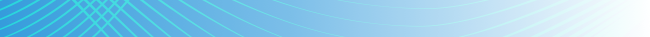 Generelle anbefalinger til trænerne
Højere niveau = mere arbejde (Mere om det 13/5)
”Vælg den rigtige klub”
Kan du koncentrere dig om kerneopgaven i den klub?
Hvor stor en del bliver ledelse (og er du klar til det)?
Det er IKKE et ”normalt” job!
Ledernes motiver og evaluering af dig er personlige.
God kommunikation = ro til at passe kerneopgaven.
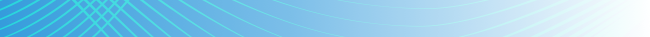 Generelle anbefalinger til lederne
Historier i et omklædningsrum…. ?
Mål + plan + niveau af sv. = Trænerprofil
Klare, målbare mål
Det er fedt at være træner!
Træneren er ofte alene. LYT ved frustration.
Trænerstanden er generelt en flok u-uddannede brokrøve… 
Lyt til gengæld, når der er konkrete anker
(Tip: Indkaldt møde, nedskrevet)
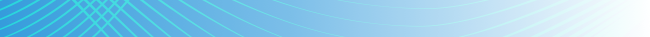 13. maj: Webinar om fuldtidstrænerens hverdag
Prioriteringer i dagligdagen, fokus i sæsonen, ressourcebehov, kompetencebehov
Webinaret afholdes af landstræner Stefan Hansen og undertegnede


DGI svømnings nye lederuddannelse
Ny uddannelse i DGI-regi målrettet svømmeklubber!
Kompetencegivende uddannelse for både administrative ledere og fuldtidstrænere
I regi af IBA i Kolding (Underviser Fredrik Seistrup)
Kontakt henrik.hansen@dgi.dk og hør mere
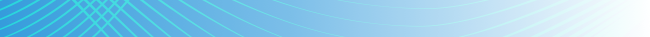 SPØRGSMÅL?
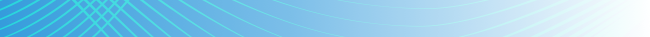